\
Республика Саха (Якутия Верхоянский район МБОУ «Эгинская СОШ»
           
            Рожина 
      Мария Егоровна

учитель 
технологии
Творчество 
Марии Егоровны Рожиной.
« Ньургун Боотур»
Шкатулка для хранения драгоценностей.
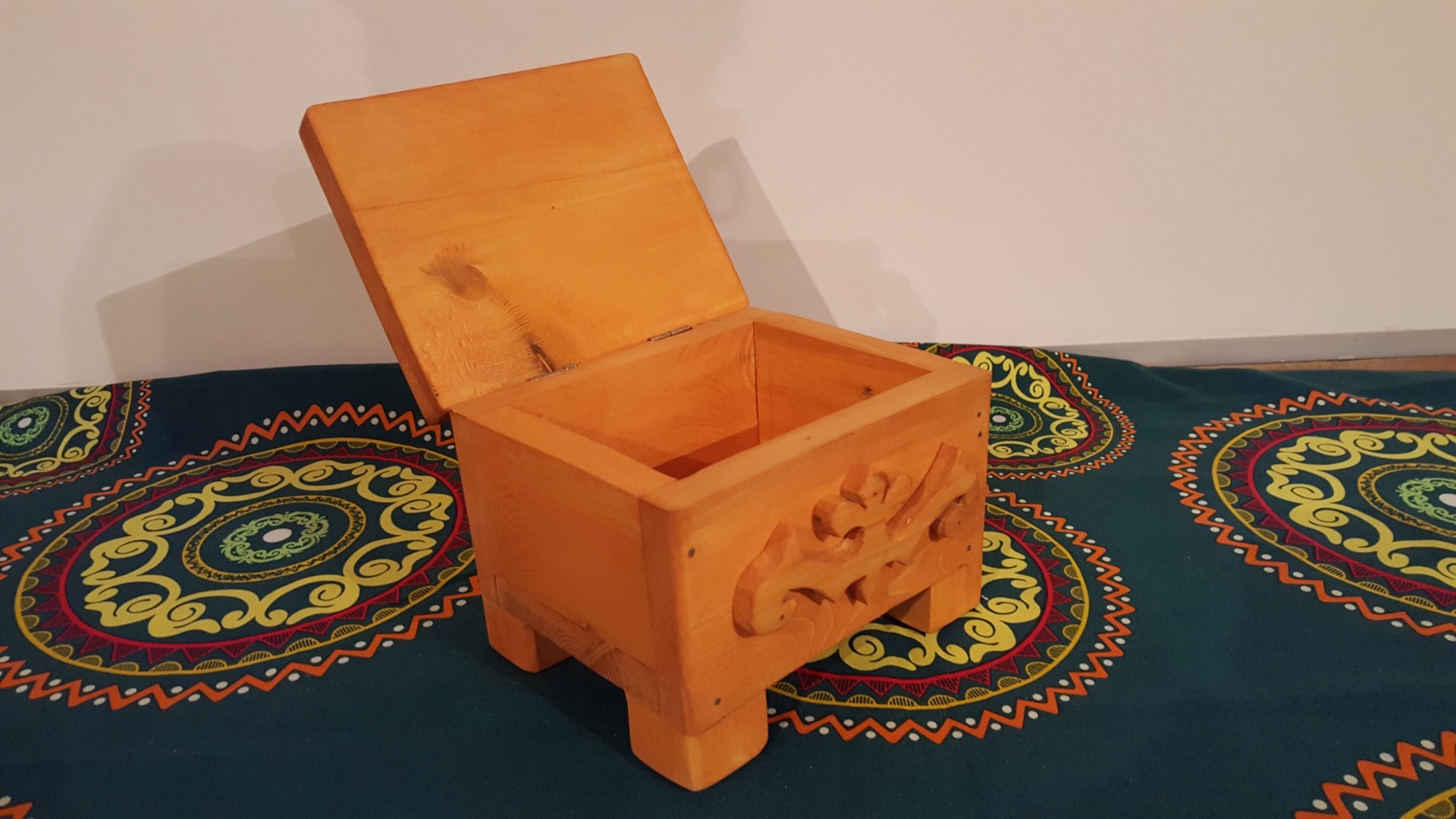 Стол и стул (лего)
Стол и стул (лего)
Стерх
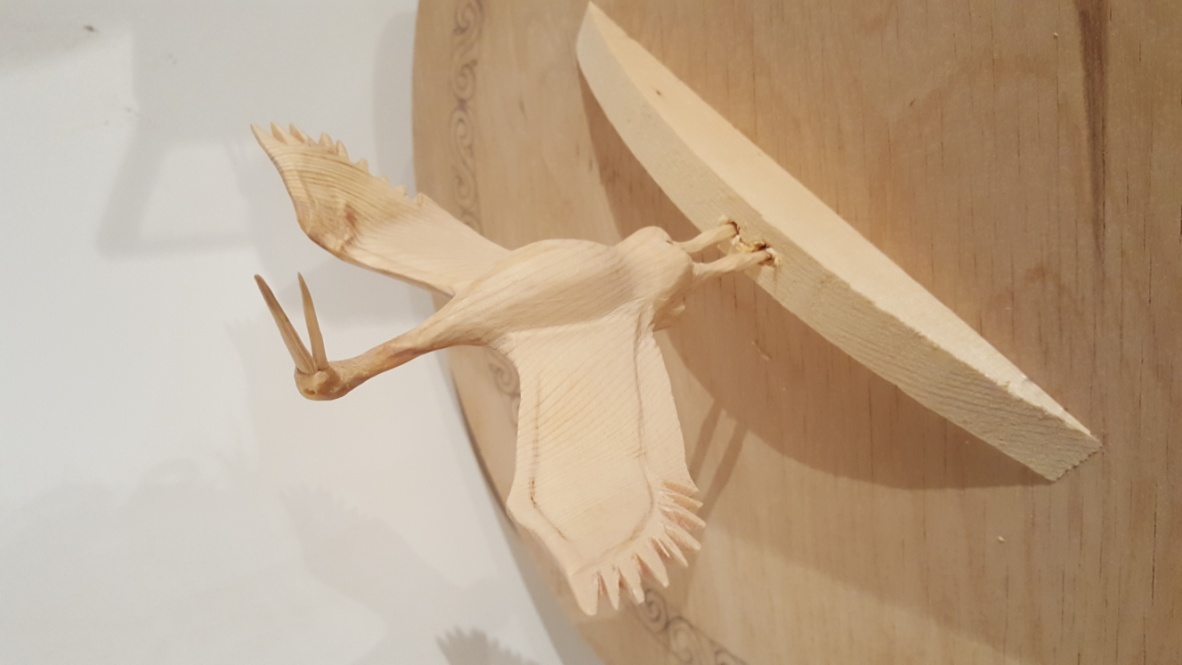